Chapter 10: CI and HT Based on Two Samples or Treatments
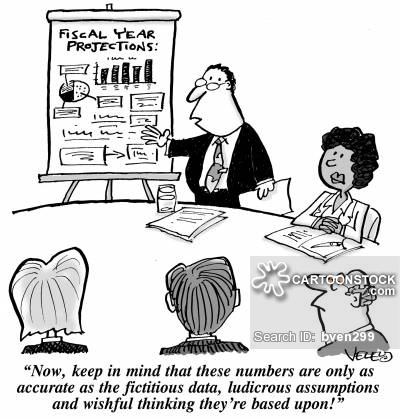 https://www.cartoonstock.com/directory/s/statistics.asp
1
http://www.xkcd.com/892/
http://www.xkcd.com/892/
Notation
Population
Sample Statistics
2
Independent and Paired Samples
Two samples are independent if the process of selecting individuals or objects in sample 1 has no effect on, or no relation to, the selection of individuals or objects in sample 2. We call this 2 – sample independent.
A paired data set is the result of matching each individual or object in sample 1 with a similar individual or object in sample 2.  We call this 2 – sample paired.
3
10.1/10.2: Comparing Two Population Means Using Independent Samples - Goals
Be able to determine when you can perform 2-sample independent analyses.
Perform a two-sample hypothesis test and summarize the results when the two samples are independent.
Be able to construct a level C confidence interval for the difference between two means and interpret the results when the two samples are independent.
4
Conditions for Inference: 2 – sample independent
Each group is considered to be a sample from a distinct population.
We have an SRS from the population of interest for each variable.
The responses in each group are independent of those in the other group.
The statistic that we measure has a Normal distribution.
5
Two-sample independent (Z): Hypothesis Test
6
Two-sample independent (Z): Confidence Interval
7
Two-sample independent (t):
8
Satterthwaite Approximation
9
Two-sample Test (independent): Summary
10
Example: two-sample Independent t
A group of 15 college seniors are selected to participate in a manual dexterity skill test against a group of 20 industrial workers. Skills are assessed by scores obtained on a test taken by both groups. The data is shown in the following table:
a) Perform a significance test to determine if the skills are the same for college students and industrial works at a significance level of 0.05.
b) Calculate and interpret the 95% confidence interval.
11
Example: two-sample Independent t (cont)
The data does not provide support (P = 0.128) to the claim that there is a difference between the population mean tests for students and workers.
12
Two-sample independent (t):
13
Example: two-sample Independent t
A group of 15 college seniors are selected to participate in a manual dexterity skill test against a group of 20 industrial workers. Skills are assessed by scores obtained on a test taken by both groups. The data is shown in the following table:
a) Perform a significance test to determine if the skills are the same for college students and industrial works at a significance level of 0.05.
b) Calculate and interpret the 95% confidence interval.
14
Example: two-sample Independent t  (CI) (cont)
We are 95% confident that the difference between the population mean tests of students and workers is between -5.08 and 0.68.

P-value = 0.128, (-5.08, 0.68)
15
Robustness of the 2 sample t-procedure
The t-procedure is very robust against normality. Let n = n1 + n2
n < 15 : population distribution should be close to normal.
15 < n < 40: mild skewedness is acceptable
n > 40: procedure is usually valid.
Best when n1  n2
Best when distributions are similar.
16
10.3: Paired Data - Goals
Be able to determine when you should use 2-sample paired analyses.
Be able to construct a level C confidence interval for a matched pair and interpret the results.
Perform a matched pair t hypothesis test and summarize the results.
17
Matched Pairs Procedures
To compare the responses to the two treatments in a matched-pairs design, find the difference between the responses within each pair. Then apply the one-sample t procedures to these differences.
18
Conditions for Inference: 2 – sample paired
Each pair is considered to be a sample from a population of pairs.
We have an SRS from the population of pairs.
Each pair is independent of the other pairs.
The difference of the each pair that we measure has a Normal distribution with mean D and standard deviation σD.
19
Two-sample Matched Pair
20
Two-sample matched pair Test: Summary
21
Example: Paired t test Procedure
In an effort to determine whether sensitivity training for nurses would improve the quality of nursing provided at an area hospital, the following study was conducted. Eight different nurses were selected and their nursing skills were given a score from 1 to 10. After this initial screening, a training program was administered, and then the same nurses were rated again. On the next slide is a table of their pre- and post-training scores.
a) Conduct a test to determine whether the training could on average improve the quality of nursing provided in the population at a 0.01 significance level.
b) Calculate and interpret the 99% lower confidence bound of the population mean difference in nursing scores?
22
23
Example: Paired t test Procedure
In an effort to determine whether sensitivity training for nurses would improve the quality of nursing provided at an area hospital, the following study was conducted. Eight different nurses were selected and their nursing skills were given a score from 1 to 10. After this initial screening, a training program was administered, and then the same nurses were rated again. On the next slide is a table of their pre- and post-training scores.
a) Conduct a test to determine whether the training could on average improve the quality of nursing provided in the population at a 0.01 significance level.
b) Calculate and interpret the 99% lower confidence bound of the population mean difference in nursing scores?
24
Example: Paired t test Procedure (cont)
The data does provide strong support (P = 0.002) to the claim that the population average score did improve after training.
25
Example: Paired t test Procedure
In an effort to determine whether sensitivity training for nurses would improve the quality of nursing provided at an area hospital, the following study was conducted. Eight different nurses were selected and their nursing skills were given a score from 1 to 10. After this initial screening, a training program was administered, and then the same nurses were rated again. On the next slide is a table of their pre- and post-training scores.
a) Conduct a test to determine whether the training could on average improve the quality of nursing provided in the population at a 0.01 significance level.
b) Calculate and interpret the 99% upper confidence bound of the population mean difference in nursing scores?
26
Example: Paired t test Procedure (cont)
We are 99% confident that the difference in the scores between pre-training and post-training scores is less than -0.39.

P = 0.00185  < -0.39
27
Independent vs. Paired
1. If there is great heterogeneity between experimental units and a large correlation within experimental units then a paired experiment is preferable.
2. If the experimental units are relatively homogeneous and the correlation within pairs is not large, then unpaired experiments should be used
28
In Class: 2-sample Independent or Paired
On the worksheet, state which method is better; independent or paired and why. The following explanations are wrong: 1) there is no information for one of the methods, 2) the data is matched in the exercise, 3) the  number of data points is different (or the same).
29